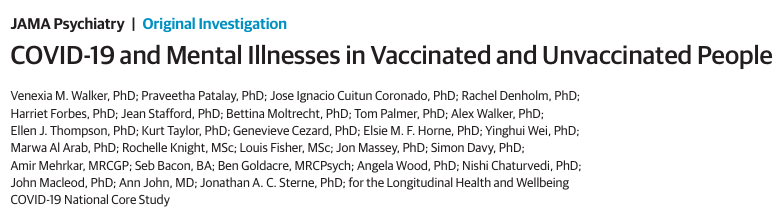 Comments on Paper 1
Swati Jain
T88127037
2nd Year PhD Student
Comment - 1
In the paper, it can be noted that the adjusted hazard ratios for mental health outcomes are significantly higher in patients with COVID-19 hospitalization, especially for depression on day 0. 





Do you think these elevated risks primarily reflect the severity of the illness, or could they also be influenced by the increased healthcare contact and opportunity for diagnosis within the hospital setting? Would incorporating additional, alternative measures of COVID-19 severity help clarify the relative contributions of disease severity versus healthcare exposure in these associations?
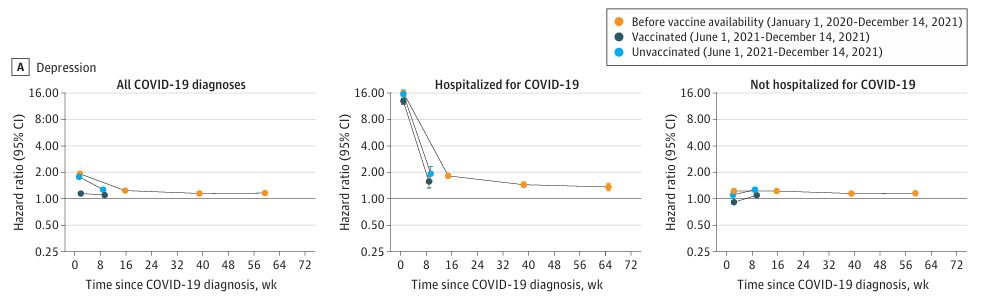 Comment -2
As mentioned in discussion section “we cannot exclude the possibility of unmeasured confounding, although we controlled for a wide range of demographic characteristics and prior morbidities”. 

Given the differences in healthcare-seeking behavior between vaccinated and unvaccinated groups, do you think these adjustments were sufficient to fully mitigate such unmeasured confounding? Do you believe that using a negative control group or alternative methods could further strengthen the causal interpretation of the findings?